CSULA Medtronic
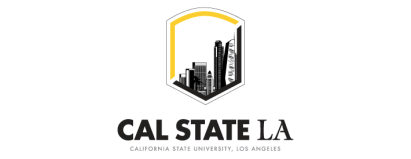 Advisor(s): 
Dr. Mohammad Pourhomayoun
Engineers:
Yosep Kim 
Christopher Fong
Wun Woo
Koenrad MacBride
Andrew Padilla
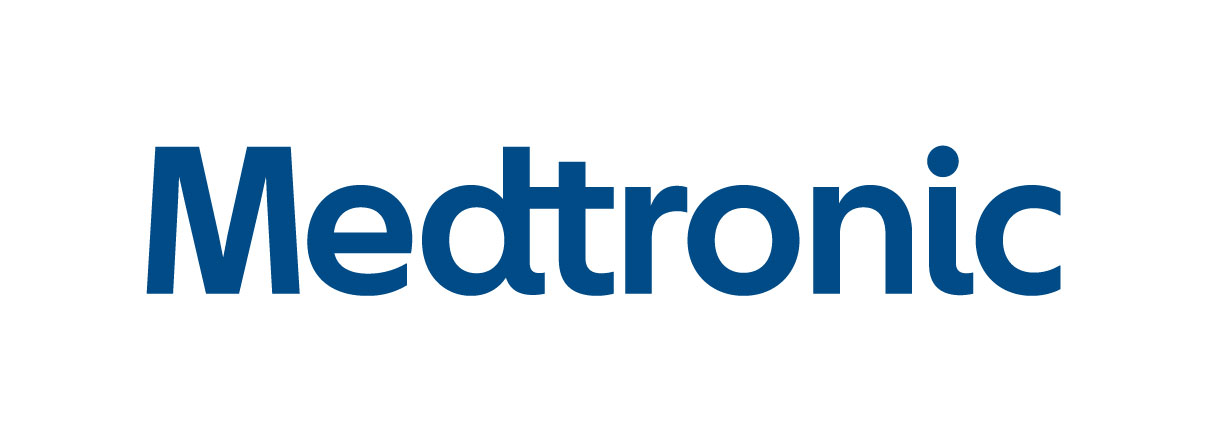 Organizational Chart
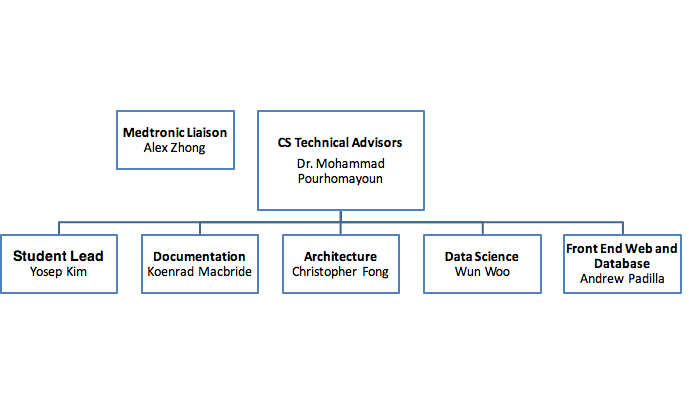 Contents:
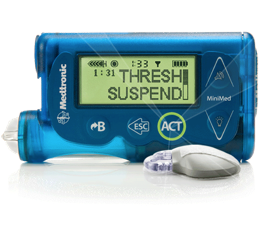 Project Background
Project Objectives
Real Time Data Stream 
Insight Engine
Prediction Extraction Engine
Project Background
What are Diabetes?

CDC: 1 in 11 Diabetes

1 out of 3 adults, 86 million have PreDiabetes

3 in 15 Americans by 2050

Type 1 Diabetes 

Type 2 Diabetes 

Hypoglycemia

Hyperglycmia
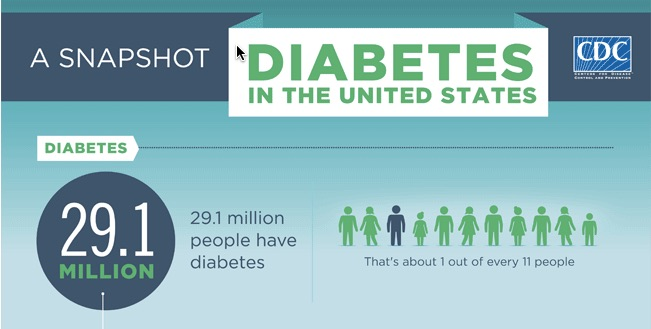 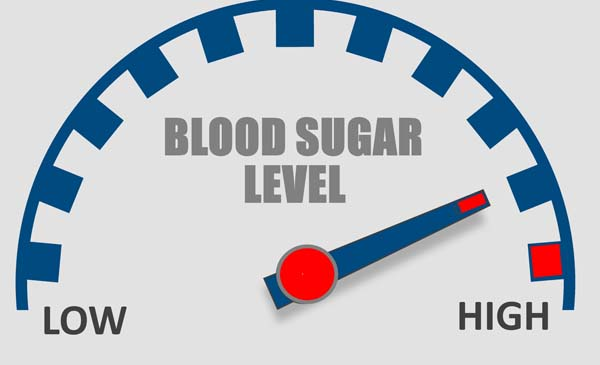 Objectives
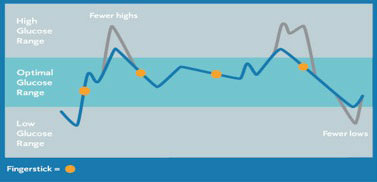 Purpose:
The purpose of this project is to design a Microservices Architecture that uses a back-end platform based on data analytics and data science algorithms for predicting the continuous glucose levels of diabetic patients, provide patients with insight and recommendations, and display to each patient in real time.
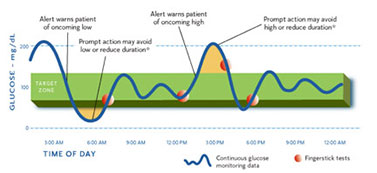 [Speaker Notes: From poster]
Task Chart
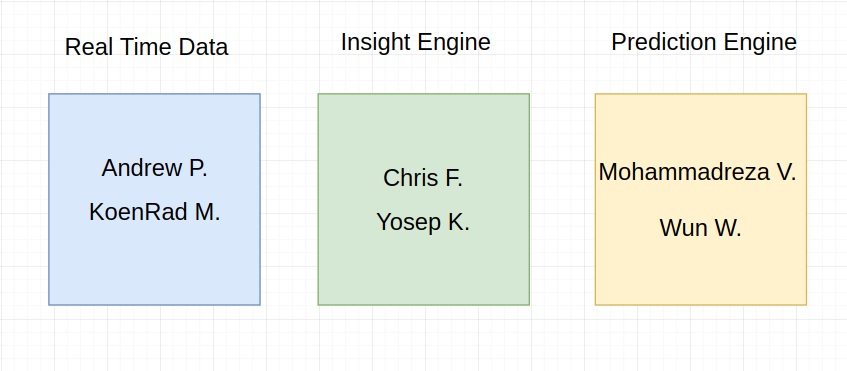 Data Flow Overview
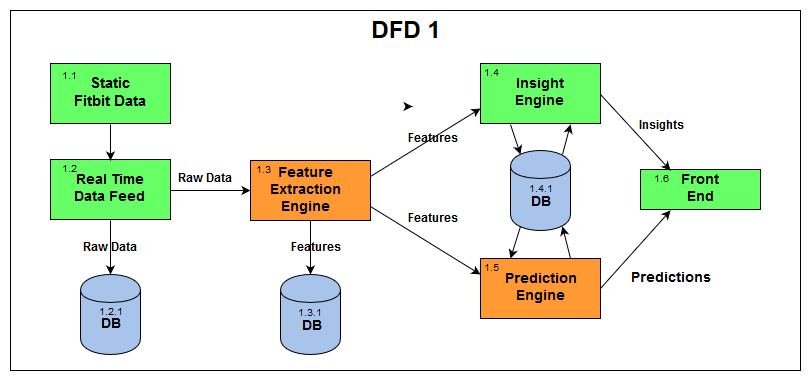 Real Time Data
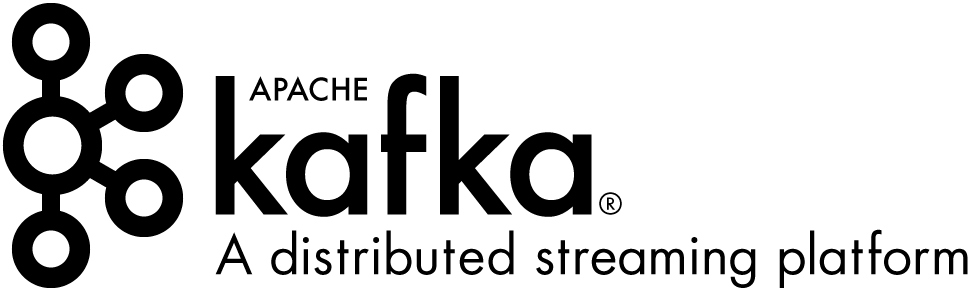 &
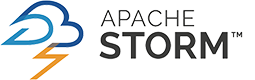 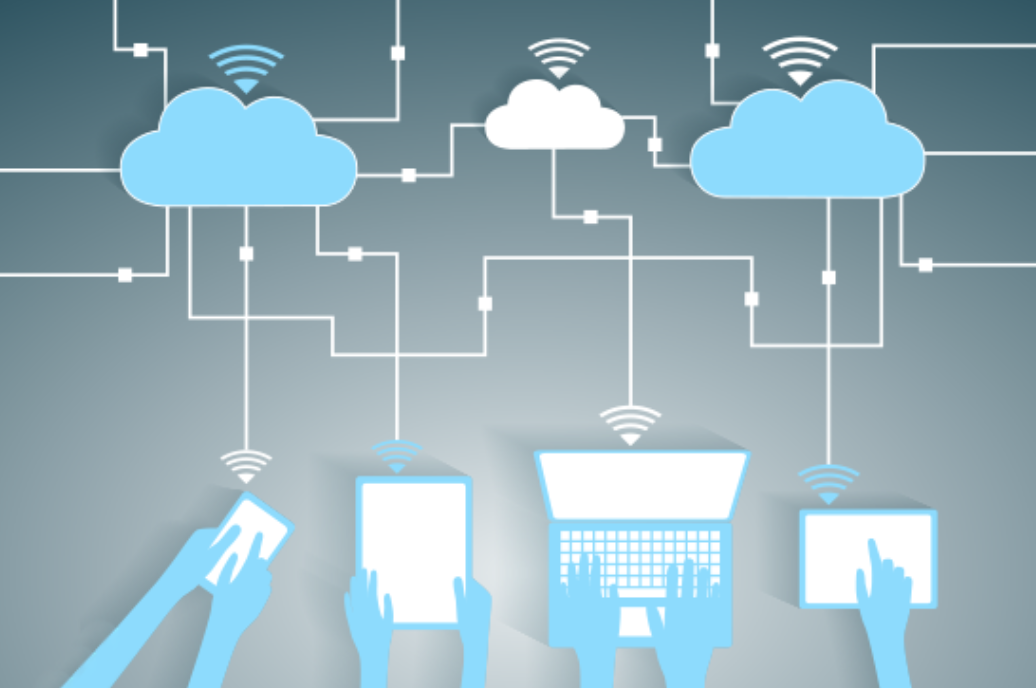 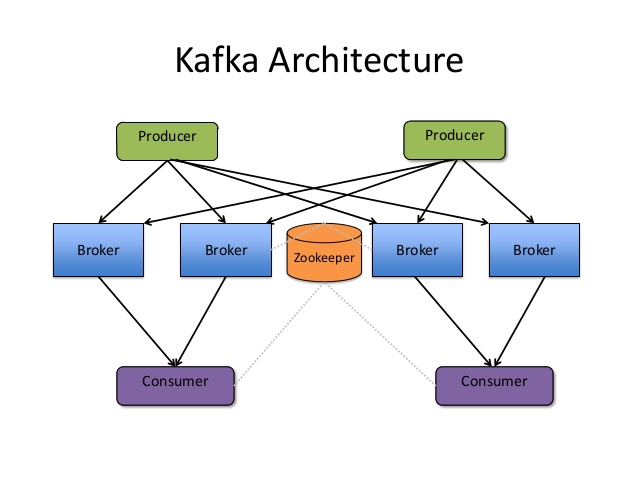 [Speaker Notes: Brokers are scalable to accommodate for high data throughput
They are managed by a zookeeper]
Apache Kafka Implementation
Producer

Processes, “Cleans” and formats data into streams

Our java based producer encapsulates patient JSON data into “data packets”

It also serves as a real time data packet simulation program

“data packets” are sent to the Broker.
Broker

A medium for Consumers to access Producer streams through a topic

Brokers are scalable: many computers can be part of a single broker to accommodate for larger stream throughput.
Consumer

Our consumer is a Storm Spout in our Storm Topology

Our consumer is part of our Feature Extraction Engine. 

It takes the main data stream and splits it according to data type.
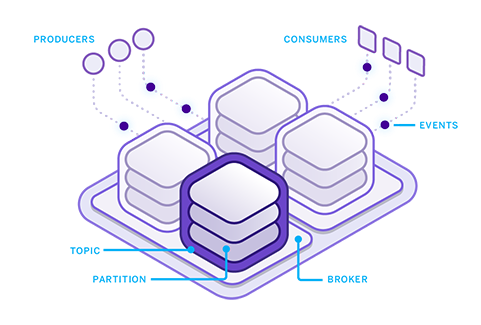 [Speaker Notes: Start with why we need apache kafka (real time data in microservices system, big data)
Process data from many patients into a stream]
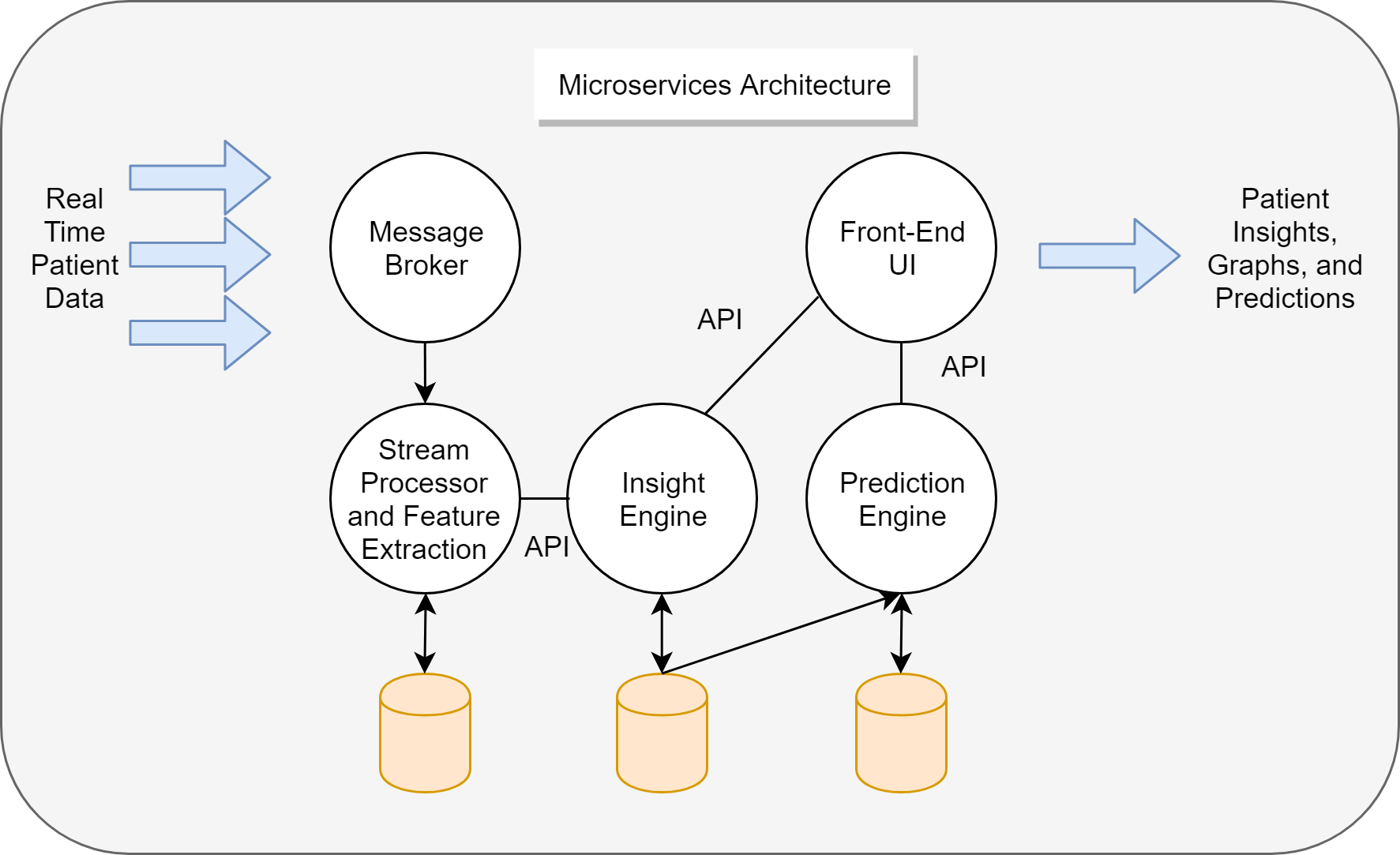 [Speaker Notes: Most programs are built using a monolithic architecture.
This means your application is written as one cohesive unit of code whose components are designed to work together, and they share the same memory space and resources
Whereas a Microservice Architecture means that your app is made up of lots of smaller, independent applications capable of running their own memory space and scaling independently from each other.

Microservices are a fairly new technology 

Not language dependent **
Monolithic: All code is written in a same language
A microservice can be written in java, and another can be written in python for example.
Each microservice works independently, and communicates with others using an API such as RESTful

Updating Code **
Monolithic: Make sure that when you update code, all parts that it is connected to has to be changed as well

It wont affect other parts of the program when adding more and more microservices.


Scalability ******
Monolithic: can get disorganized when adding more and more to your application.

The bigger your microservice gets, it will still be easy to manage, because you don’t need to update other parts of the project. 

2:30]
Apache Storm
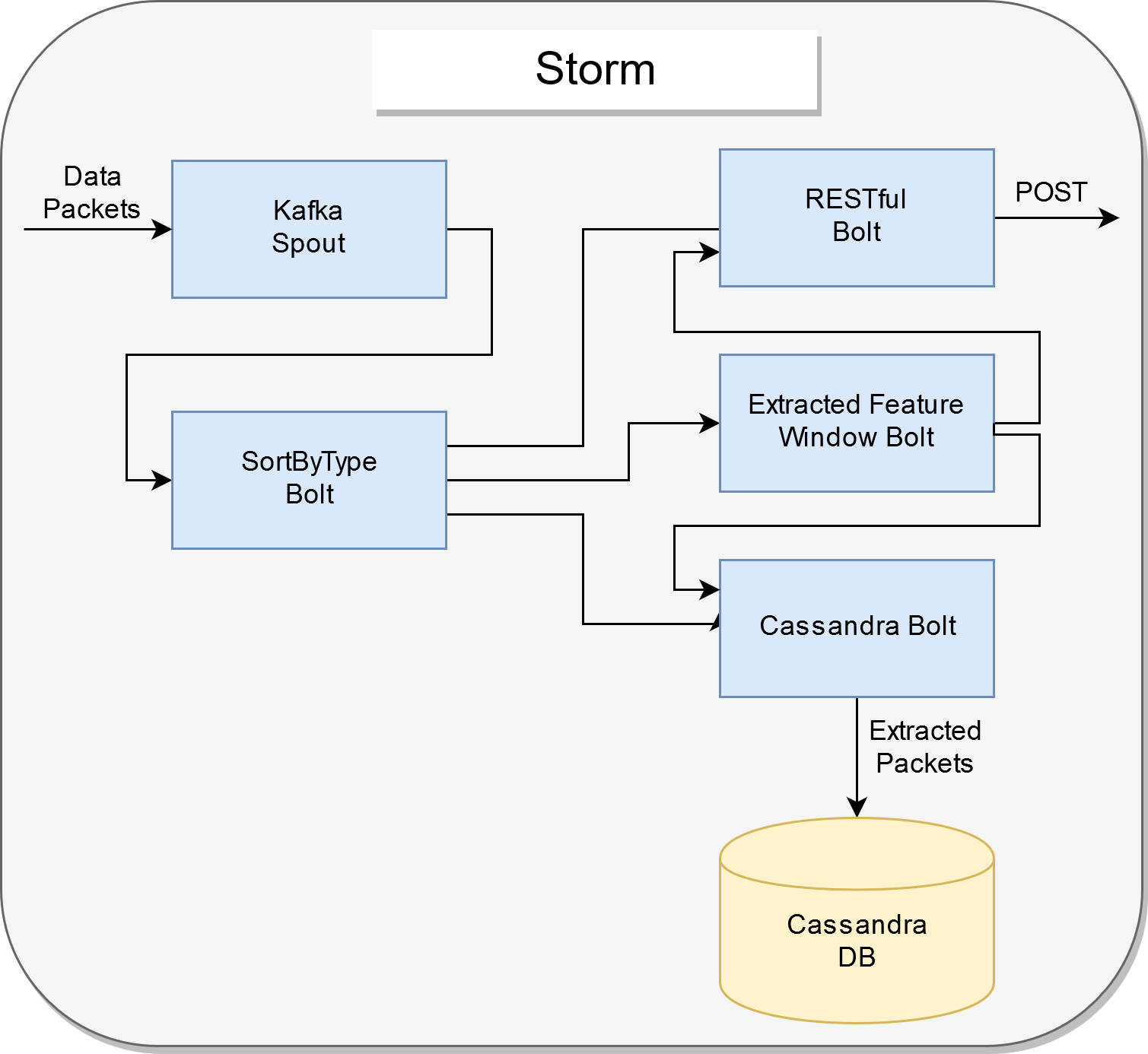 We use Apache Storm as a real-time stream processing engine
Kafka Spout
Consumes data stream from Kafka topic
SortByType Bolt
Routes main stream into N streams
RESTful Bolt
POSTS raw and extracted data as JSON to Insight engine
Extracted Feature Window Bolt
Applies M-minute sliding window to some data
Easily implement new extracted features in the future
Cassandra Bolt
INSERTS data into Cassandra DB
[Speaker Notes: Start with why we need apache kafka (real time data in microservices system, big data)
Process data from many patients into a stream]
Apache Cassandra DB
Cassandra DB is a noSQL data store by Apache
Cassandra DB 
1.3.1 stores a superset of data from 1.2.1. It also stores raw data, extracted data and generated insights. It sorts data by newest first.
Cassandra DB 
1.4.1 stores personal patient models for prediction.
Cassandra DB 1.2.1 stores raw incoming FitBit and Blood Glucose levels and log by time.
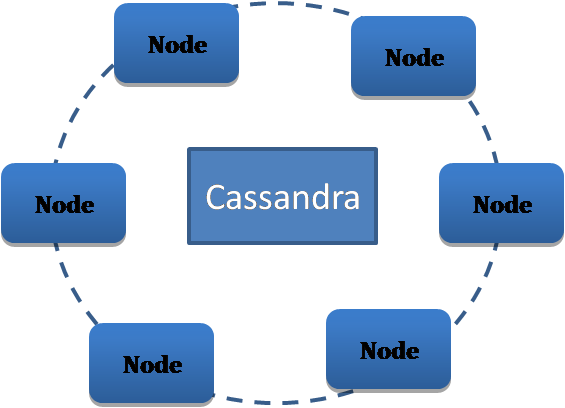 [Speaker Notes: We use cassandra as a database because it is easy to integrate with kafka and it is nosql/]
Specific Features of The Json Data
CGM Data
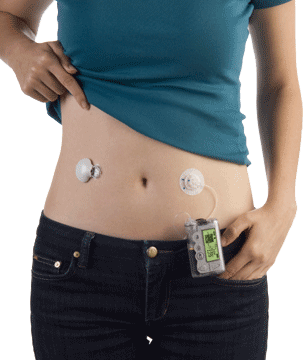 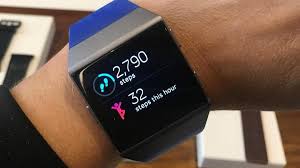 [Speaker Notes: Fitbit devices that count floors have an altimeter sensor that can detect when you're going up or down in elevation. Your device registers one floor when you climb about ten feet at one time. It does not register floors when you go down.
Bolus = unit of insulin delivered]
Data Packet Simulator
Our Kafka Producer is equipped with a data packet simulator. 

The simulator takes existing patient JSON data and creates data packets per feature per patient then puts them into a list.

The simulator relies on the Cassandra DB to sort the packets by date and time and transmits data to the Kafka Producer when processing has completed
Each data packet contains a Patient ID, Data Type, Data Value and TimeStamp
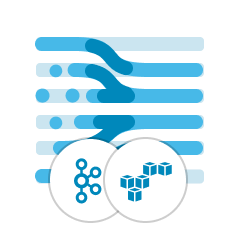 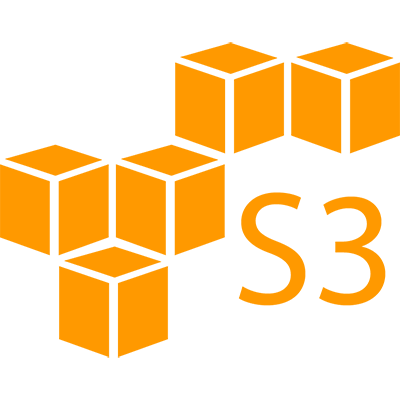 [Speaker Notes: Fitbit devices that count floors have an altimeter sensor that can detect when you're going up or down in elevation. Your device registers one floor when you climb about ten feet at one time. It does not register floors when you go down.]
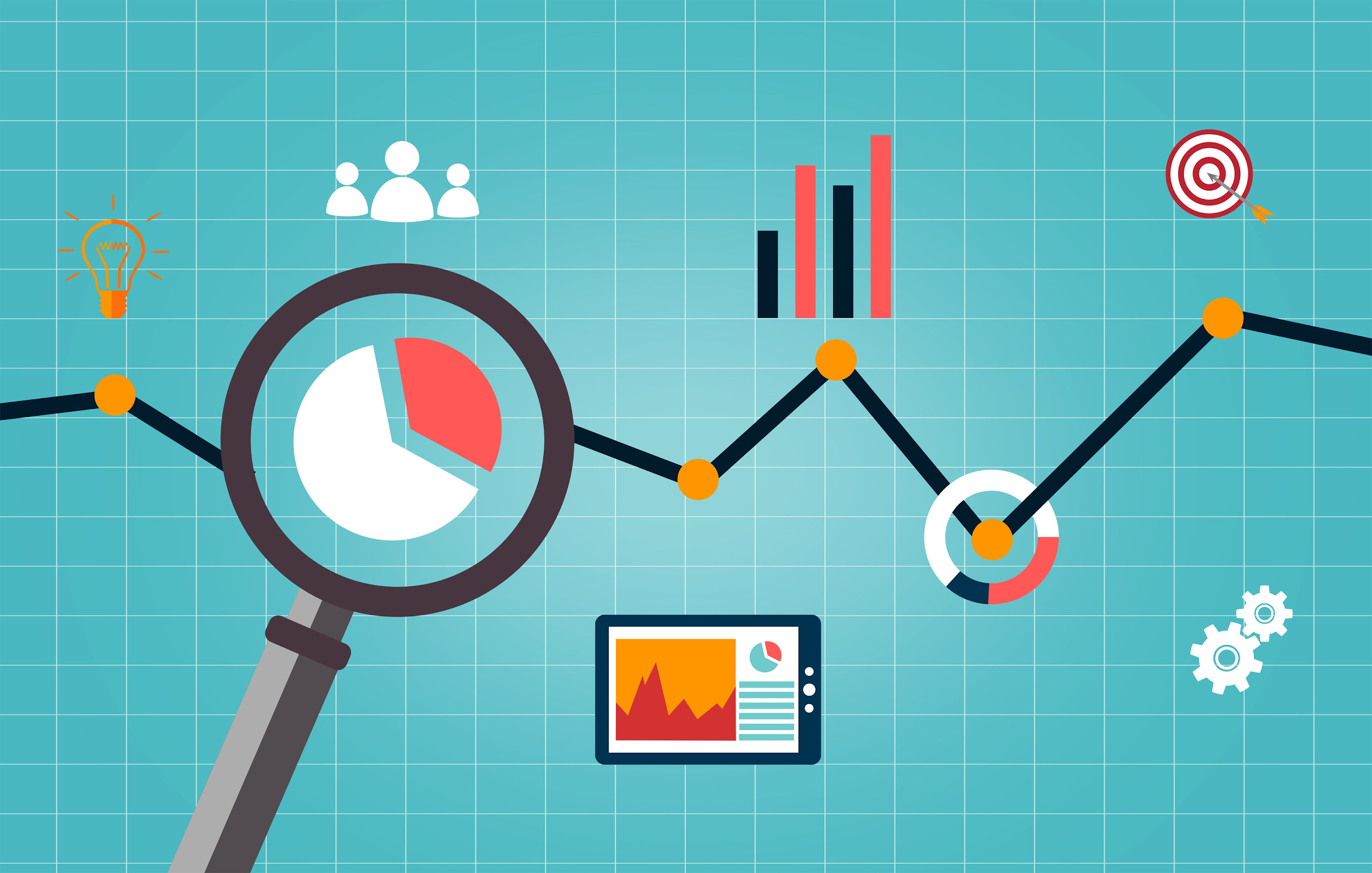 Insight Engine
[Speaker Notes: The insight engine provides insights and recommendations to patients and their caregivers, as ways to improve their medical conditions.

such as giving suggestions to reduce their hyperglycemia and hypoglycemia levels.]
Steps
Data Preprocessing
Feature Extraction
Generate Insights
Display Insights to user
[Speaker Notes: The Insight Engine takes in Sensor Glucose Data, Fitbit Data, and Nutritional Data as raw JSON and will preprocess the data, which transforms the data to be used by the model.
The engine then extracts features from the preprocessed data. Some examples of features extracted are, Duration of hyperglycemia events, hypoglycemia events, Duration of sleep, and Number of carbohydrates consumed in a day.
Then, based on the data that it receives, it will automatically generate insights for each individual patient.
The insights are then displayed as a suggestion, accompanied with a graph, to help each patient monitor their sugar levels better.]
Patient Data
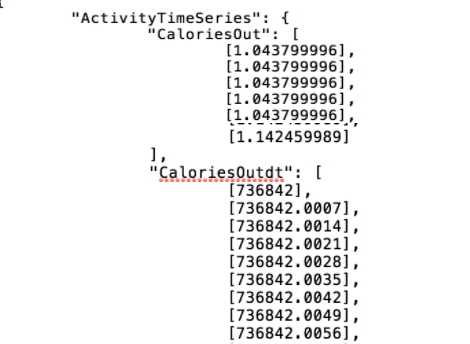 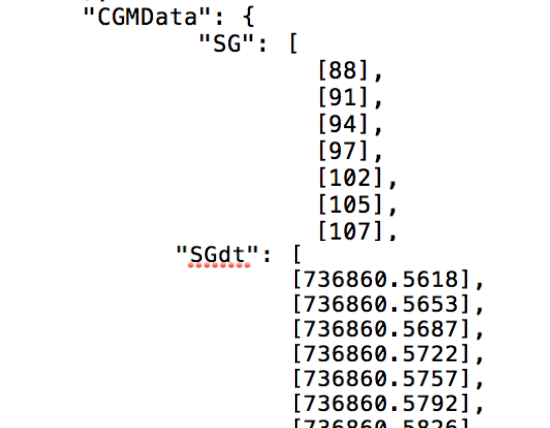 [Speaker Notes: This is an example of the json data that we received from medtronic before it goes through preprocessing]
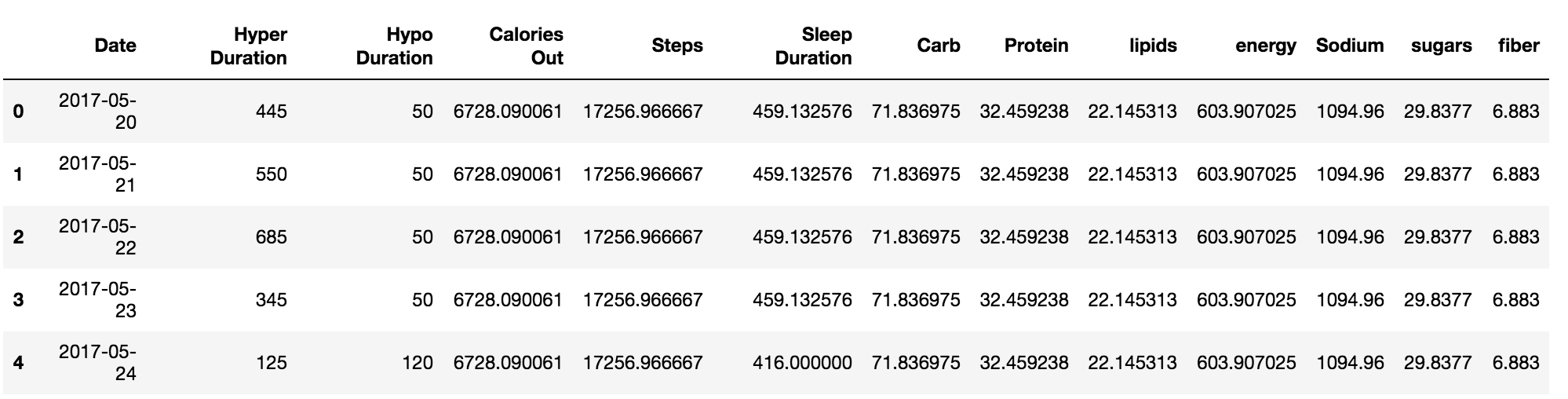 [Speaker Notes: Here is the Dataframe after preprocessing and feature extraction

Some features shown here are hyper hypo etc. 
And they are averaged or summed up daily]
Hyper Duration vs Calories Out
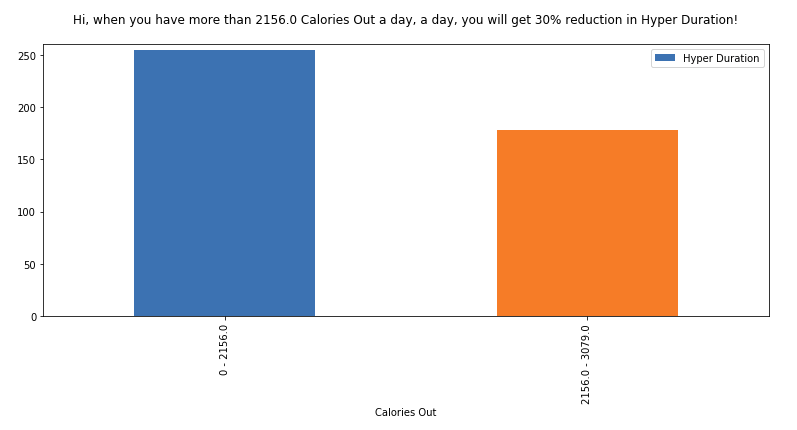 [Speaker Notes: Example of the insight and recommendation provided to a patient based on historical data of the patient

In this case, 
It comes up with this insight, finds a threshold for the calories out
And recommends the patient to do a certain amount of exercise to get a 30% reduction in hyperglycemia

The insight engine does this personally for each individual patient, because not all patients are the same]
Hyper Duration vs Steps
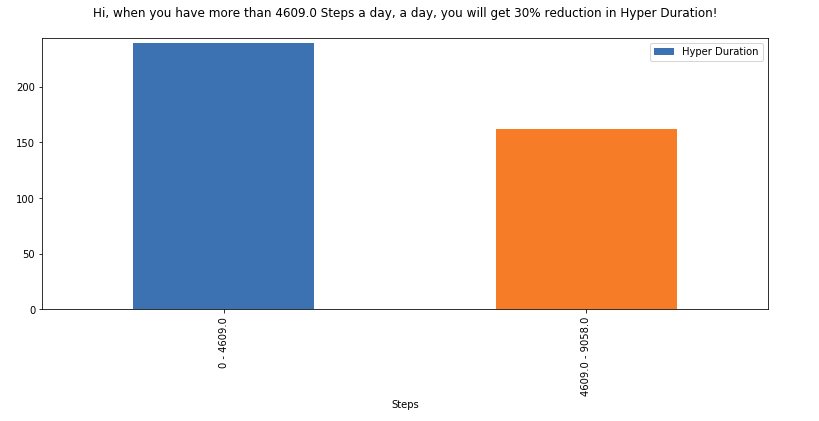 Hyper Duration vs Sleep Duration
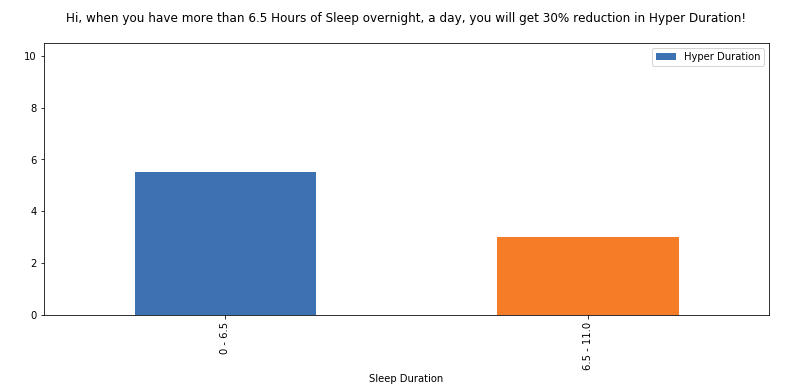 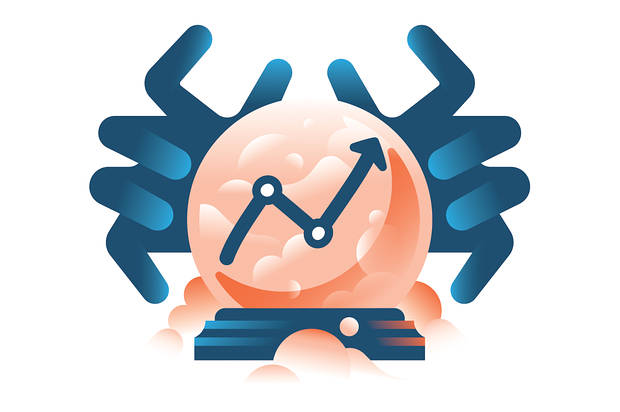 Prediction Engine
Method
1. Data Preprocessing
194,891 data samples for all patients
2. Missing Value Imputation
Step 1 (personalized missing value imputation)
Step 2 (overall missing value imputation)
Method
3. Feature Extraction
2 hour and 6 hour
93 features
4. Feature Selection
The highest score
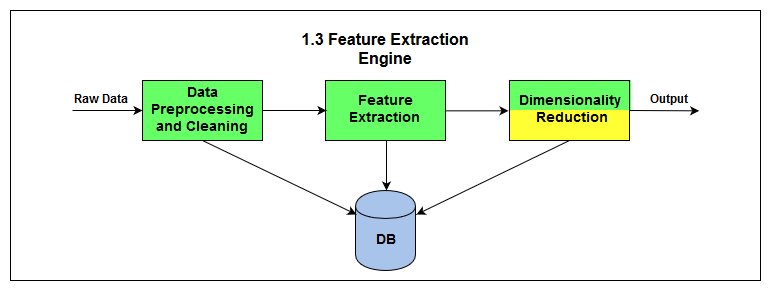 Feature Selection
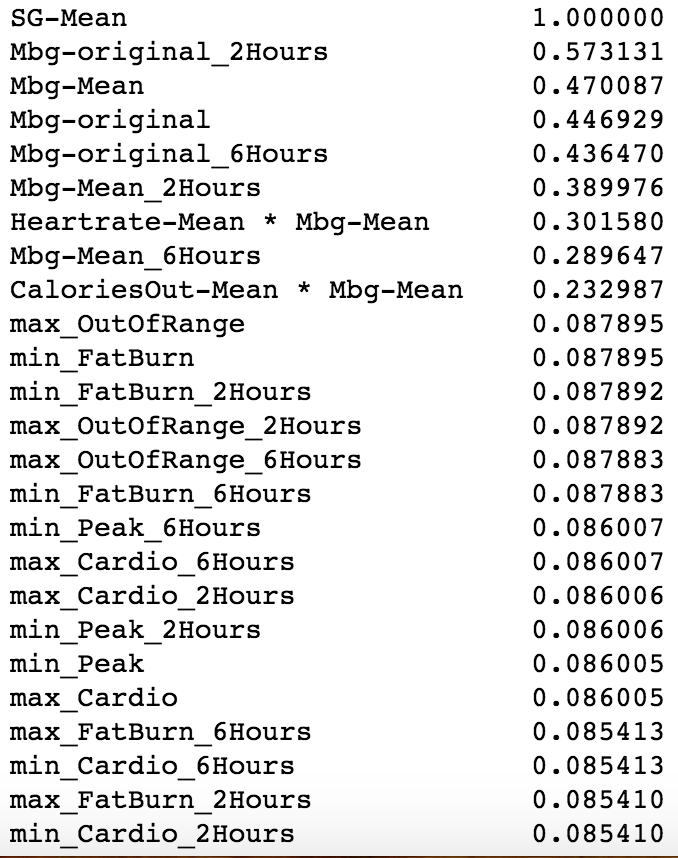 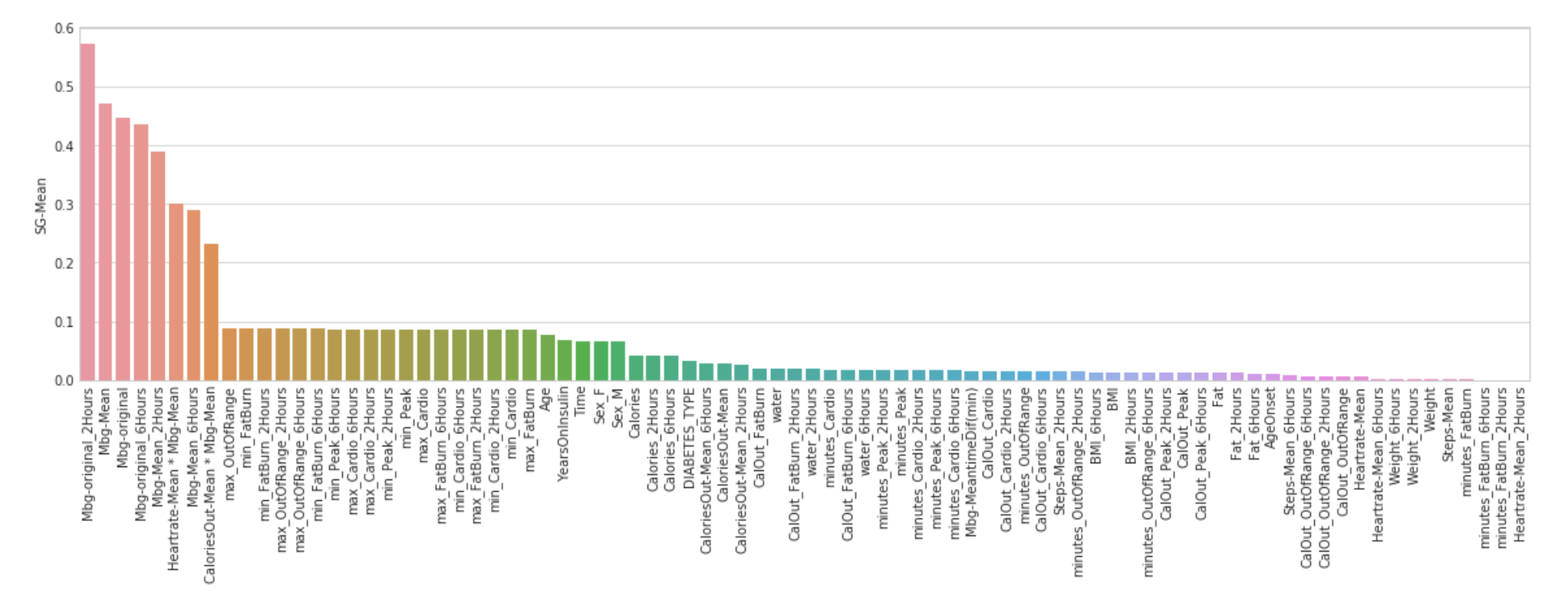 Machine Learning
1. Random Forest Regressor
2. Neural Network algorithm
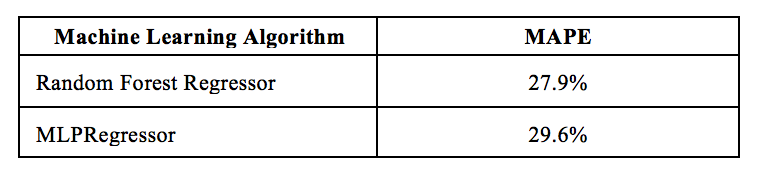 [Speaker Notes: mean absolute percentage deviation]
Results and Conclusion
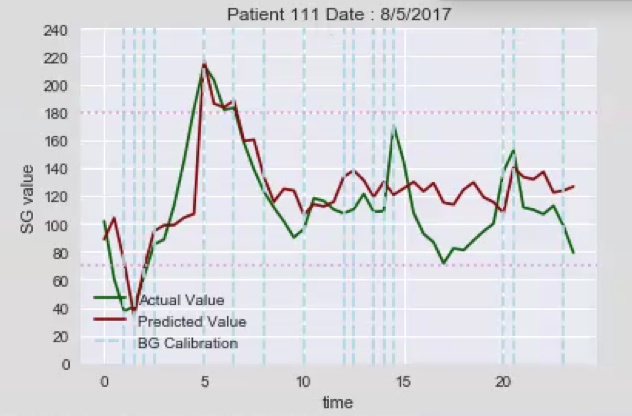 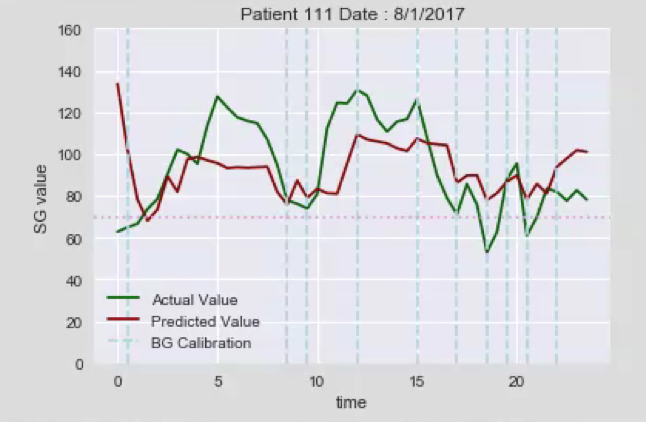 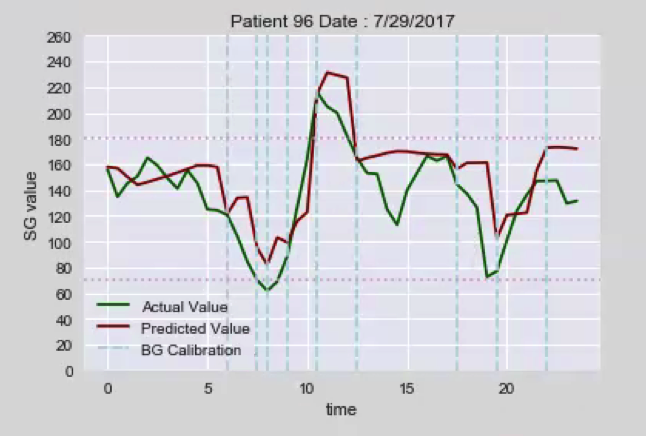 [Speaker Notes: Predictive engine result]
Technologies
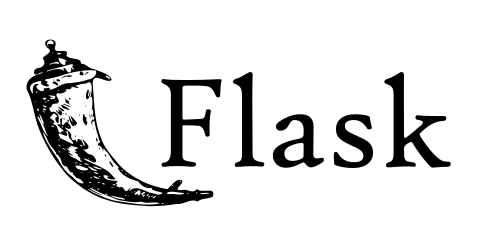 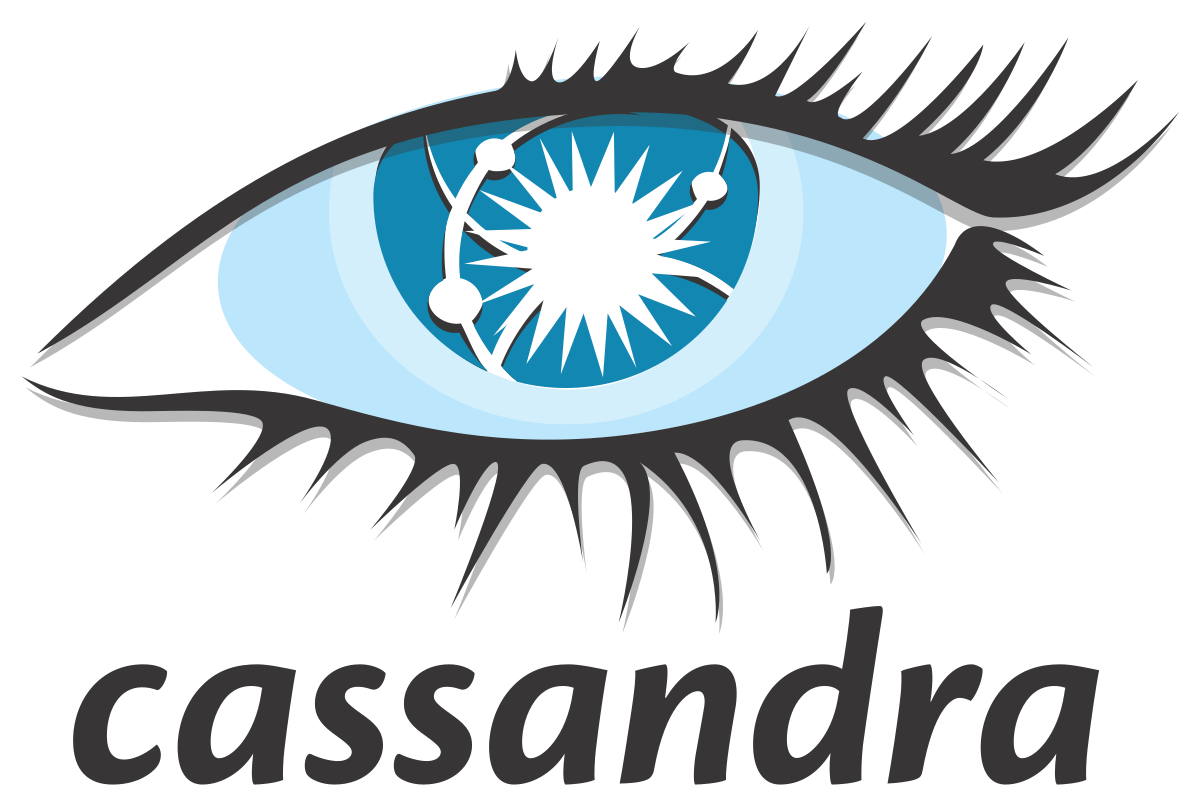 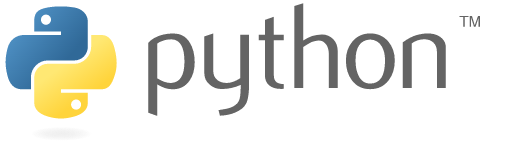 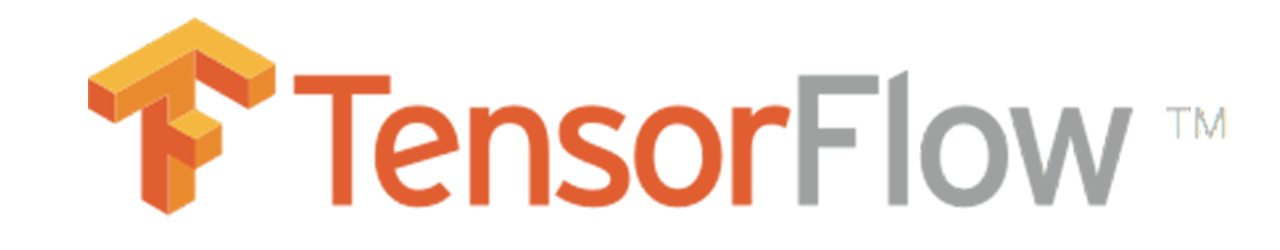 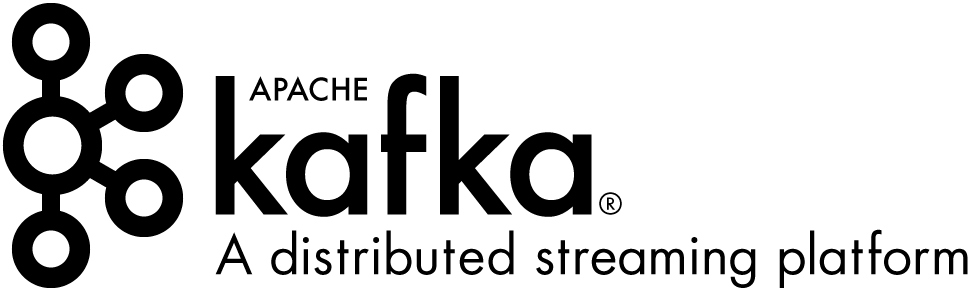 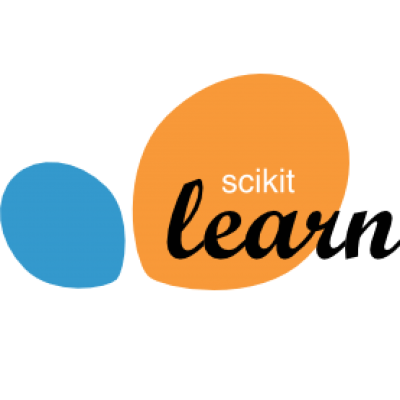 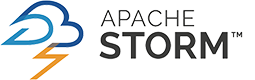 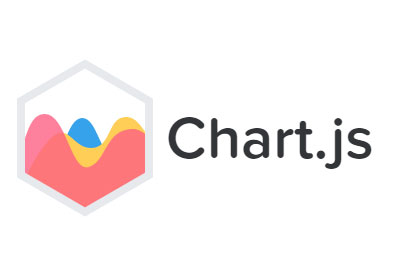 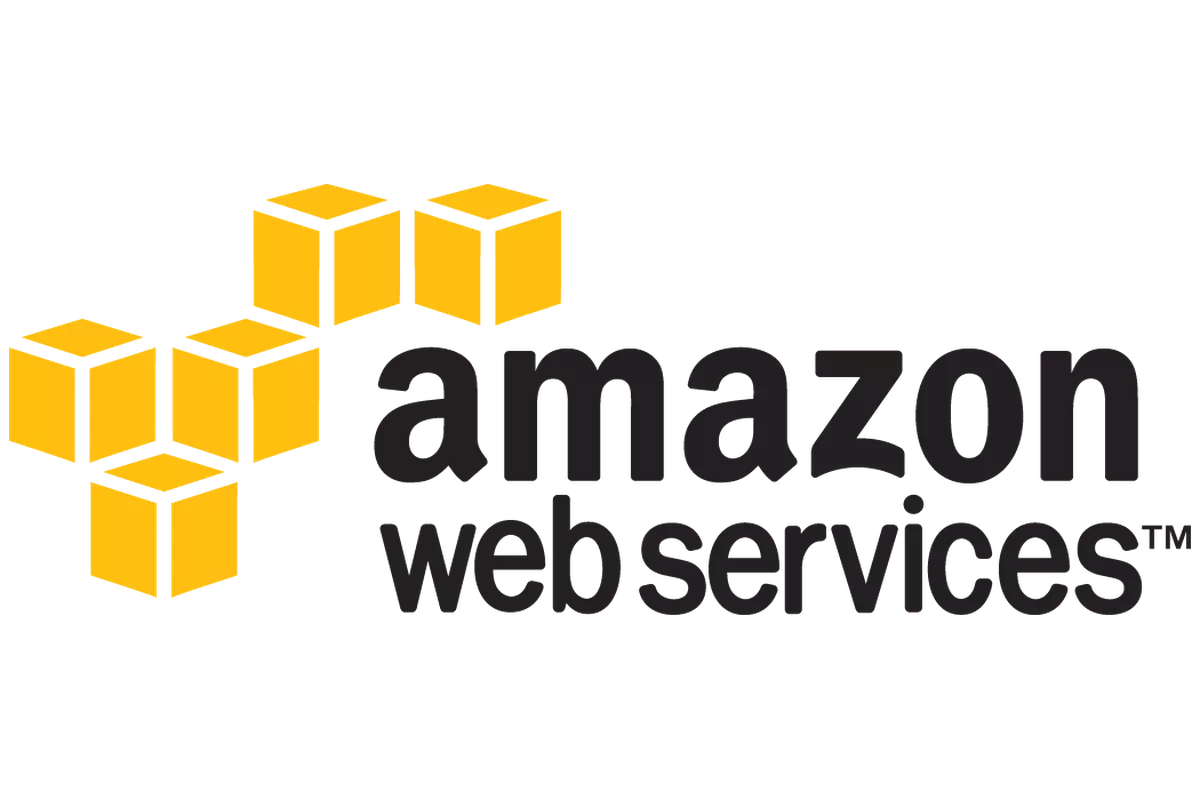 [Speaker Notes: Cite submitted , based on this research we have done, Mohammad V. has have written a research paper for submission for 





K. Sawada, M. W. Clark, Z. Ye, N. Alshurafa, and M. Pourhomayoun, “Predictive Analytics to Determine the Potential Occurrence of Genetic Disease and their Correlation: Osteoporosis and Cardiovascular Disease,” the Proceeding of The Tenth International Conference on Bioinformatics, Biocomputational Systems and Biotechnologies, 2018.]
Thank You!
M. Reza, Y. Kim, C. Fong, W. Woo, A. Padilla, K. Macbride, and M. Pourhomayoun, “Predicting Continuous Blood Glucose Levels in Type 1 Diabetic Patients Based on Physiological and Activity Data,” Proceeding of The Fourteenth  International Conference on Data Science, 2018.
[Speaker Notes: It’s worth mentioning that this research led to a research paper that will be submitted to the 14th International Conference on Data Science]